ГЕОМЕТРИЯ
9 класс
Тема:
НЕКОТОРЫЕ ПРИЛОЖЕНИЯ ТЕОРЕМЫ СИНУСОВ И ТЕОРЕМЫ КОСИНУСОВ
ПРОВЕРКА САМОСТОЯТЕЛЬНОЙ РАБОТЫ
A
B
C
ПРОВЕРКА САМОСТОЯТЕЛЬНОЙ РАБОТЫ
6
6
5
РЕШЕНИЕ ЗАДАЧ
РЕШЕНИЕ ЗАДАЧ
РЕШЕНИЕ ЗАДАЧ
РЕШЕНИЕ ЗАДАЧ
ЗАДАНИЯ ДЛЯ САМОСТОЯТЕЛЬНОГО РЕШЕНИЯ
На стр. 89
Решить задачу № 30.3 (в), 30.4
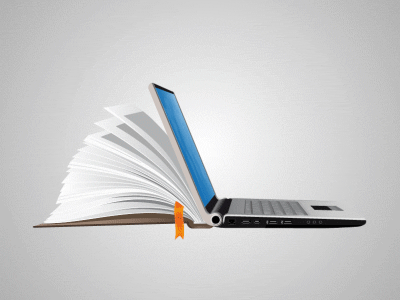